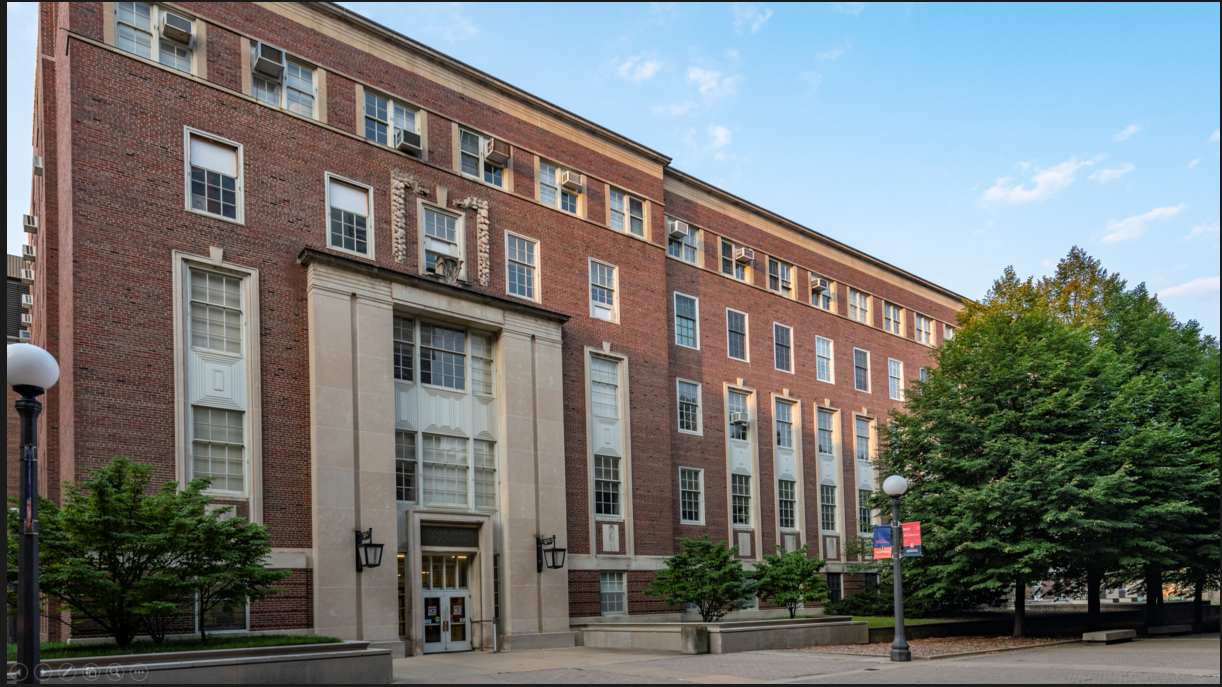 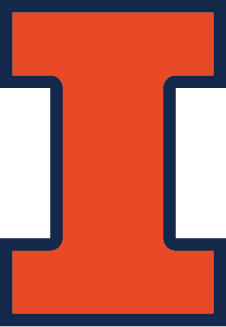 Chemical and Biomolecular Engineering
Do you remember who we are?
Chemical and Biomolecular Engineers
scientists that know a lot of about chemicals and solve fun and important problems!
We help people
We do science
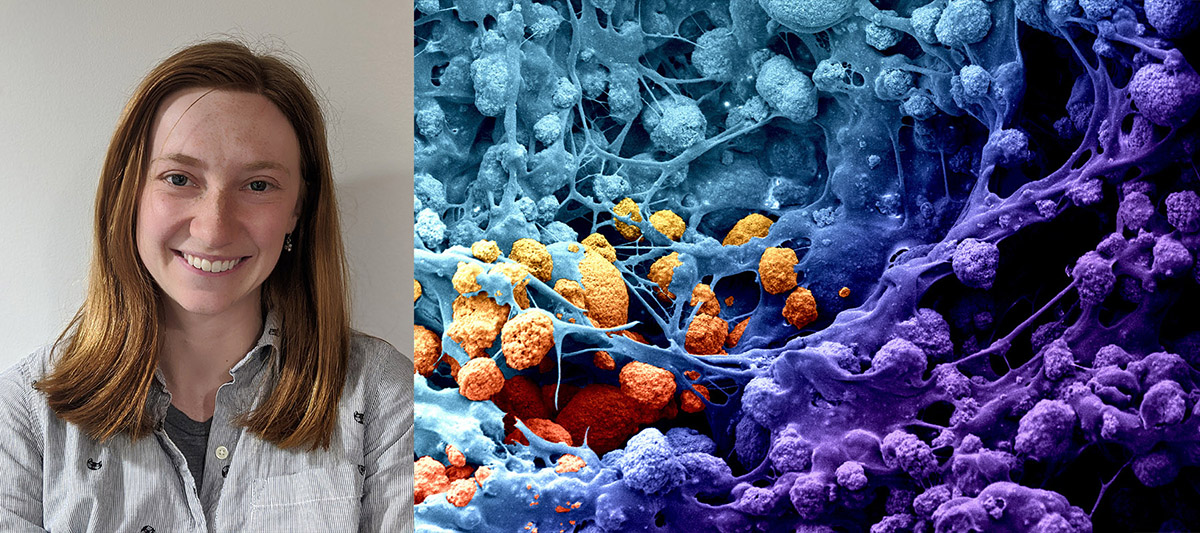 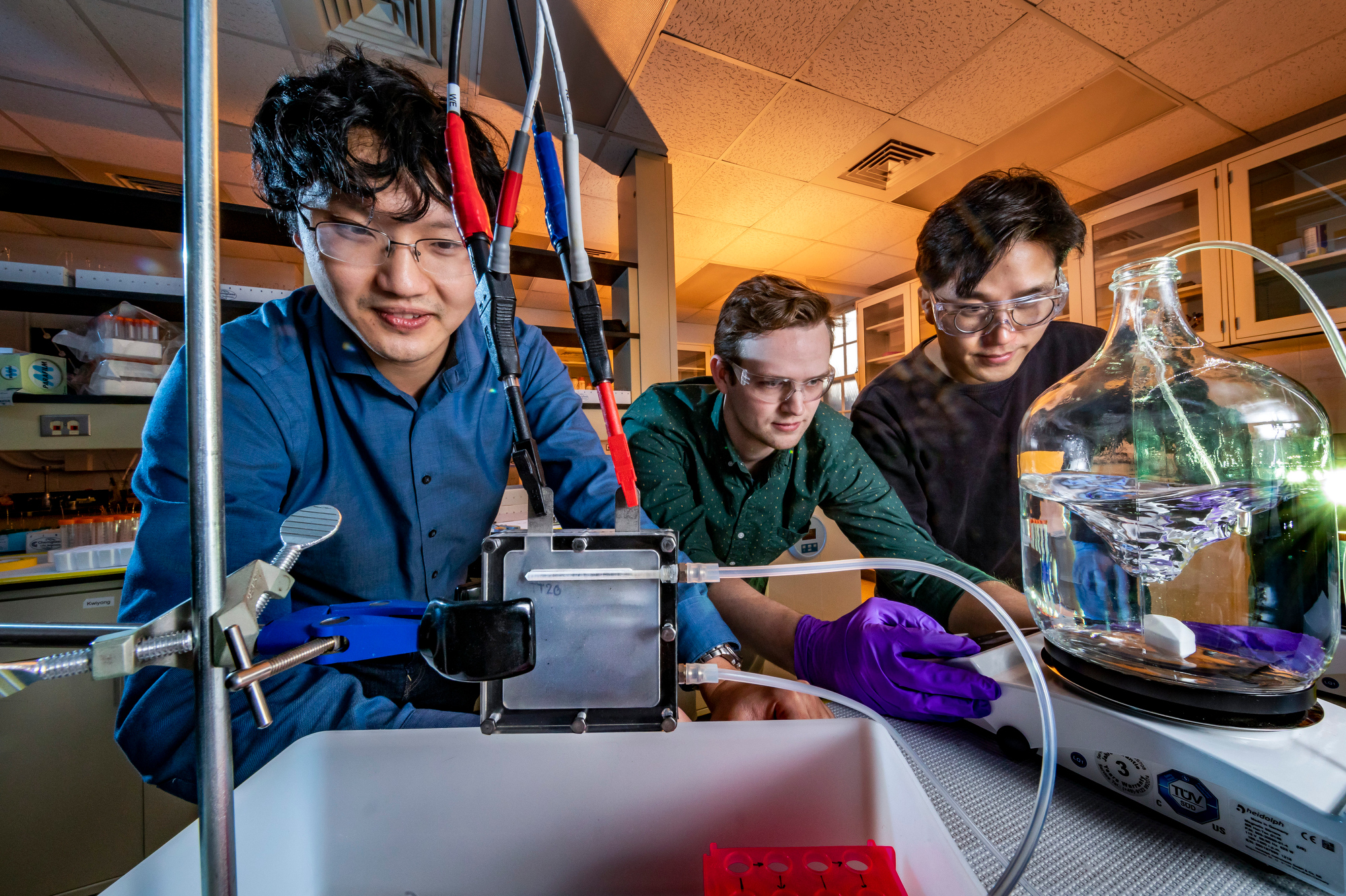 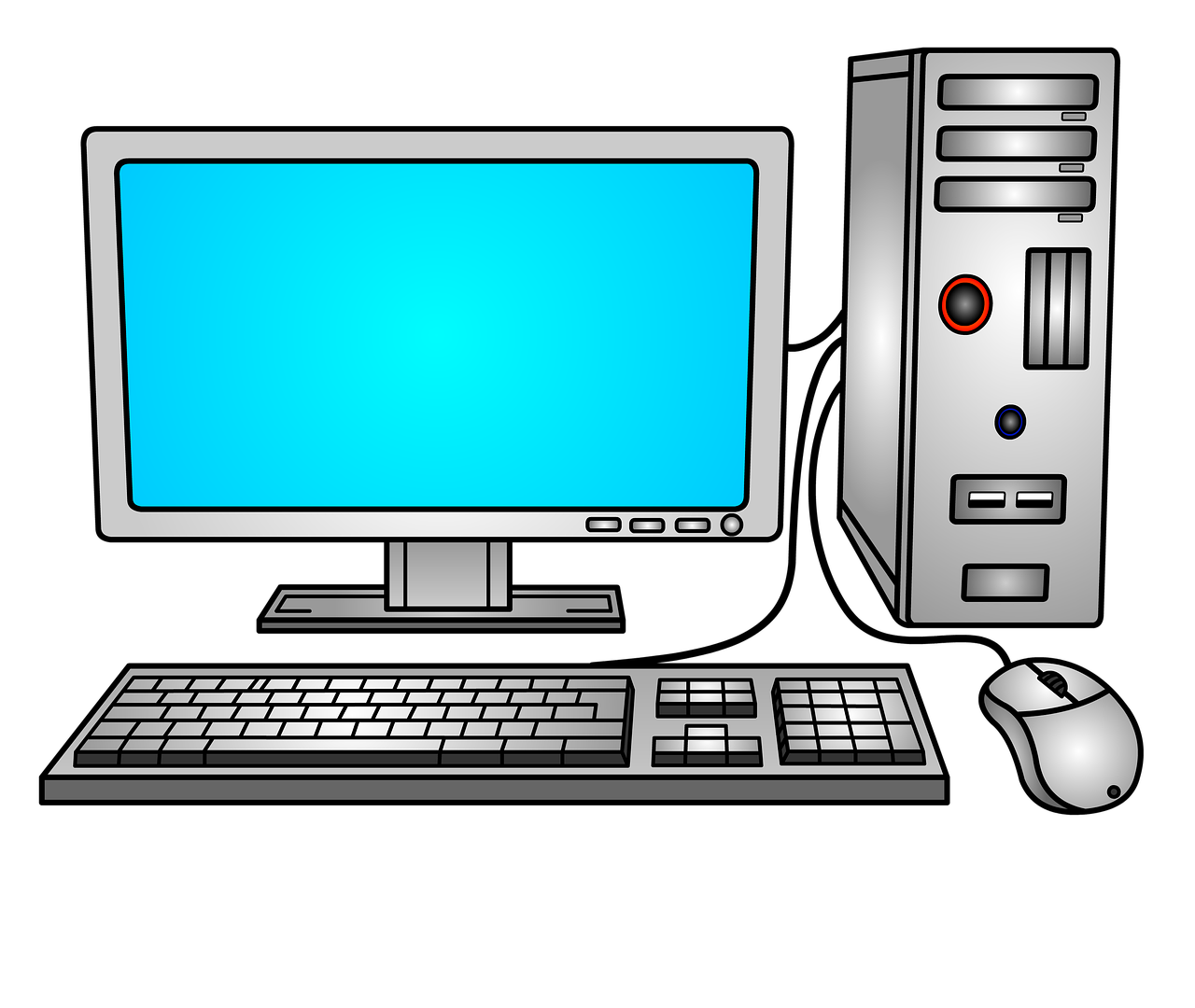 We use computers to solve problems
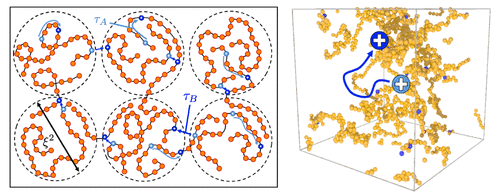 This could be you one day!
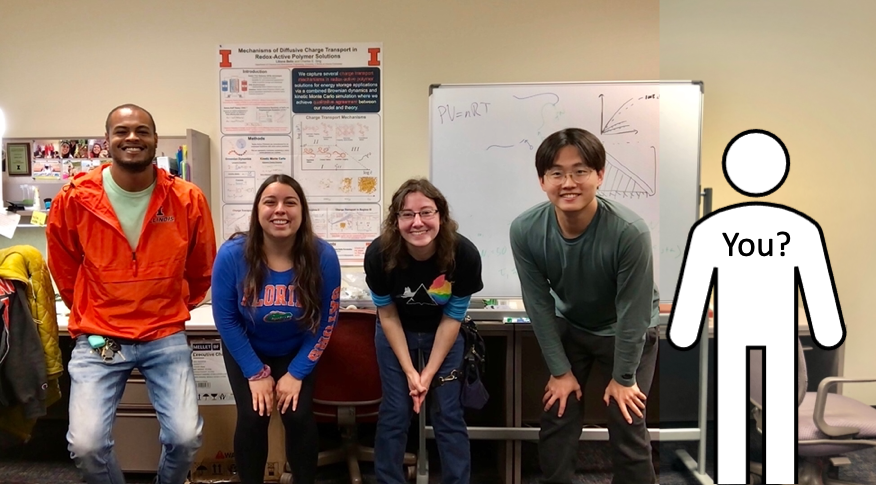 We are creative
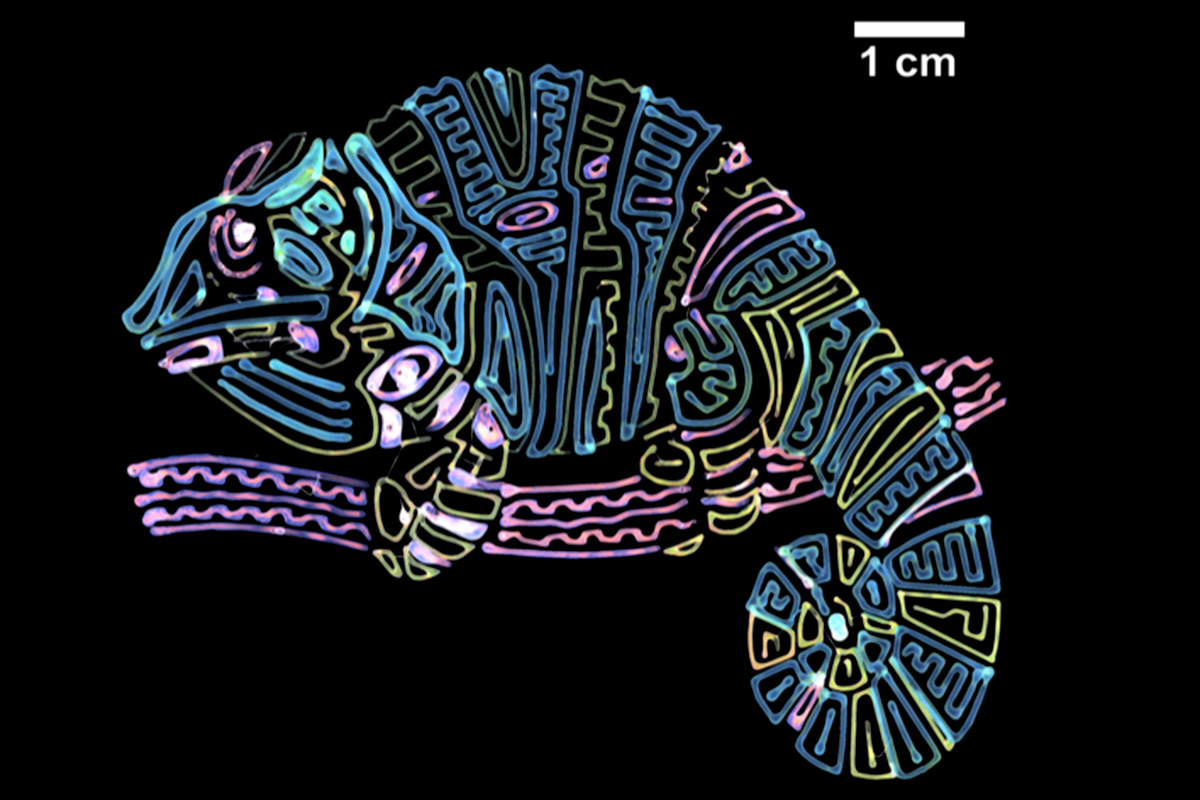 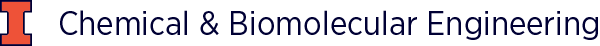 Let us recap what we learned last week
Polymers
Plastics are big molecules. We call them ___________?
Slime
Pop-It Toys
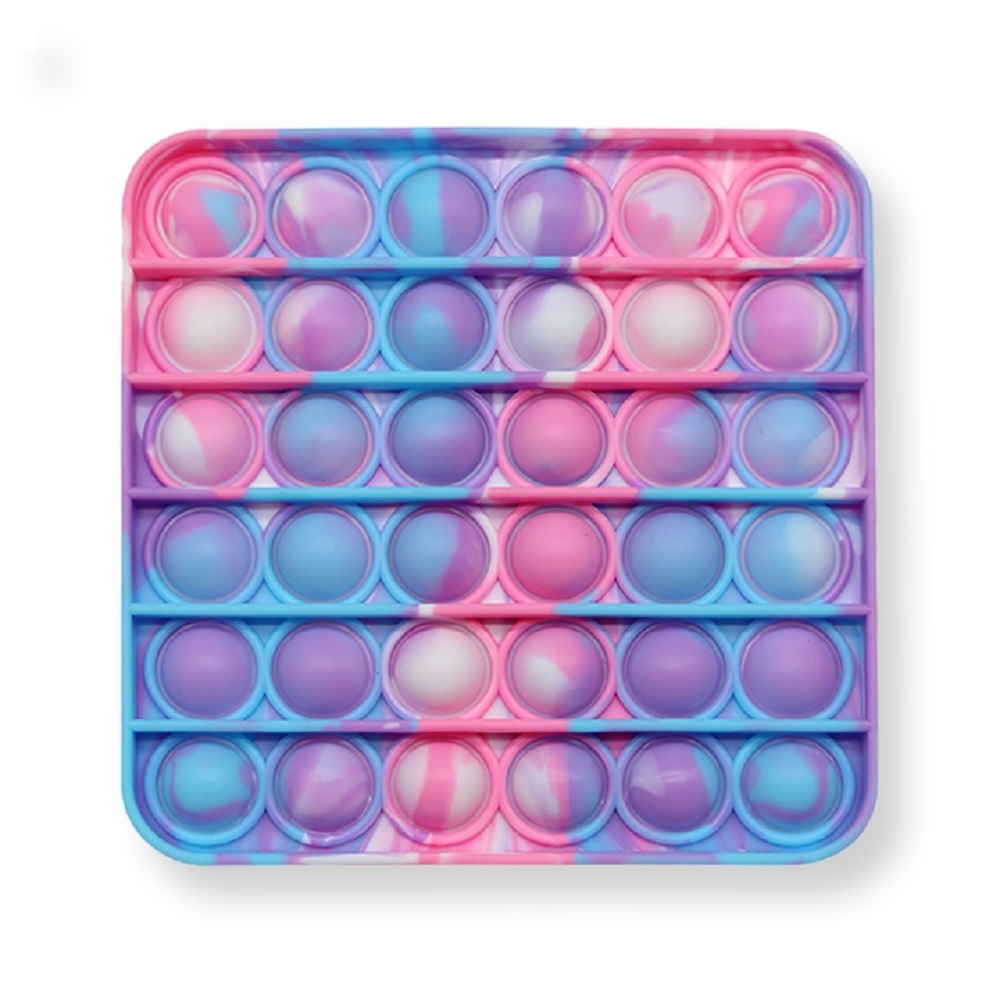 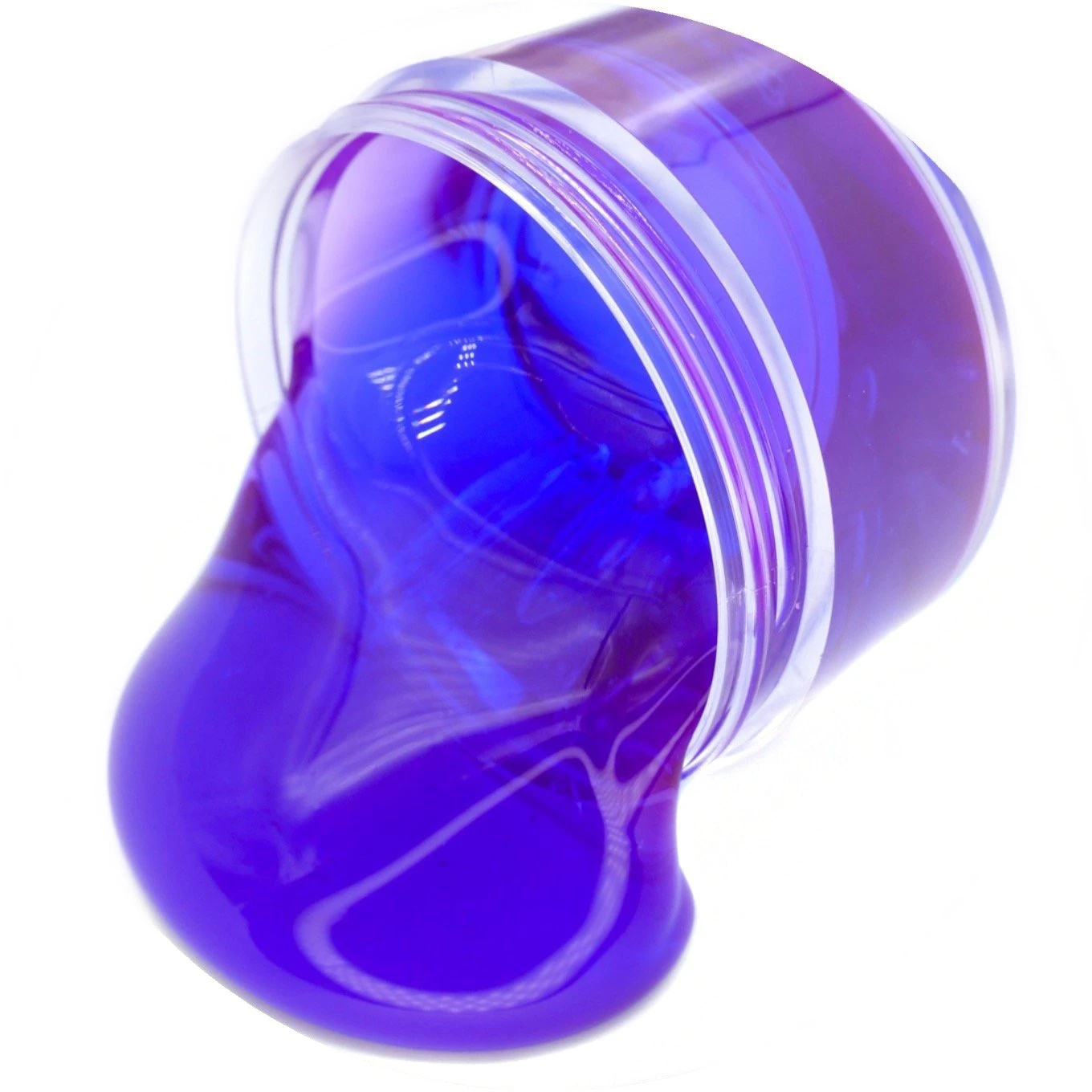 zoom in!
zoom in!
What do the polymer chains look like?
What about these chains?
What do we call the building blocks?
Long polymer chains
Not connected to one another
Feels liquid/slimy
Connected polymer chains
Feels solid/rubbery
Monomers
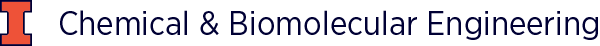 What is plastic made of?
What is the raw material for plastics? 
What did we mine for last week?
Answer: The raw materials for plastics is crude oil or petroleum
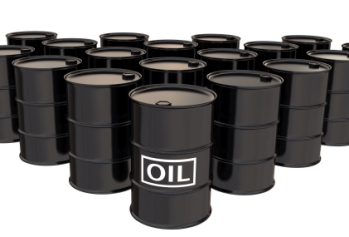 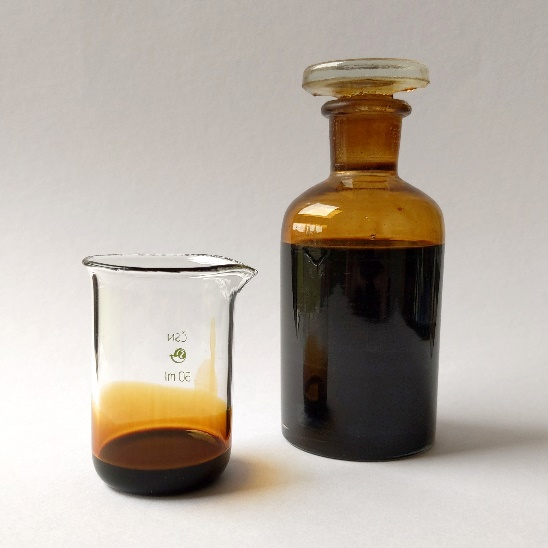 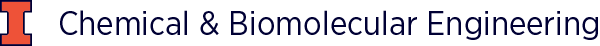 Where is oil found?
Do you remember where we find oil?
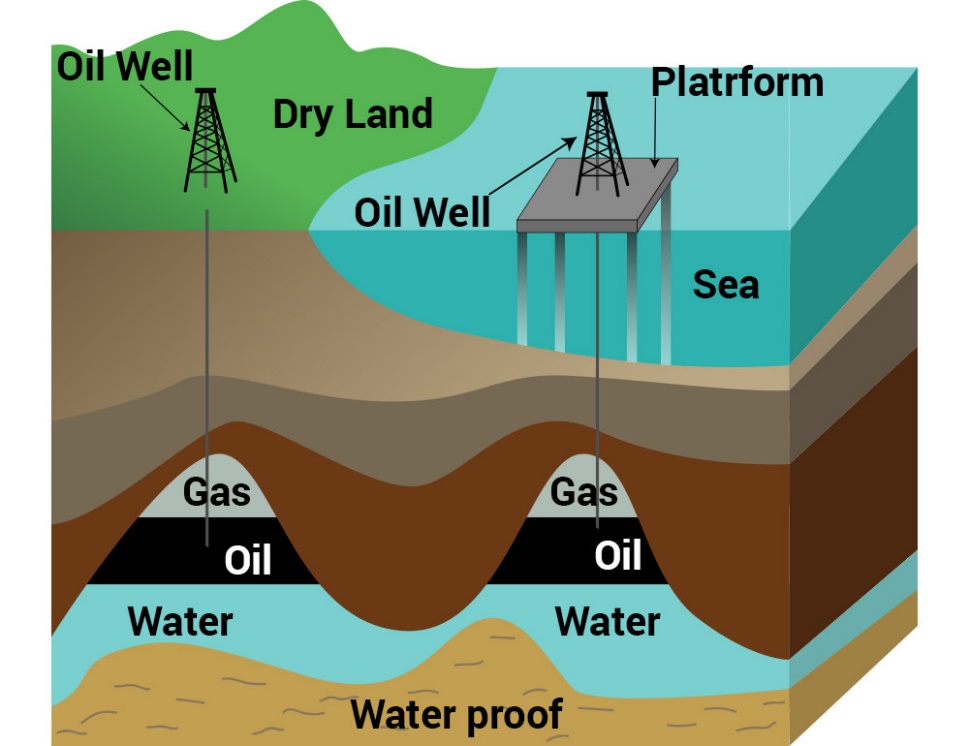 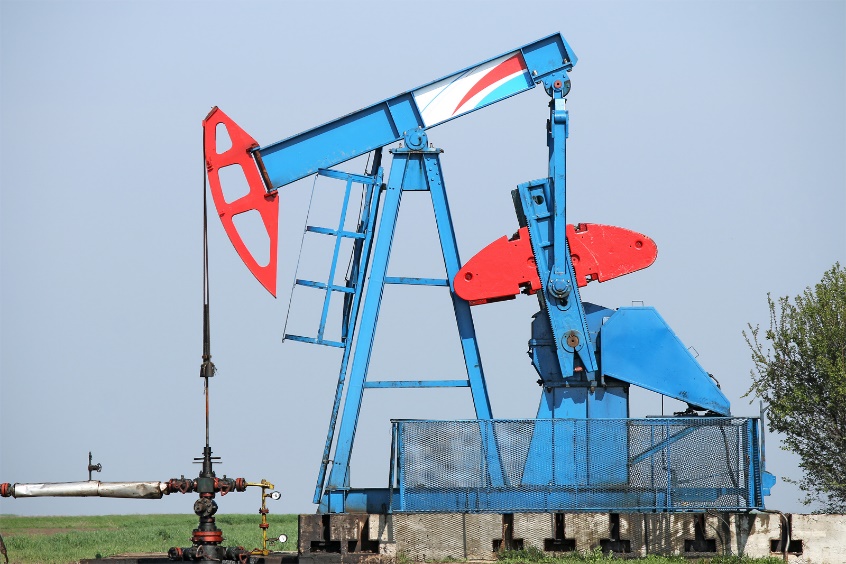 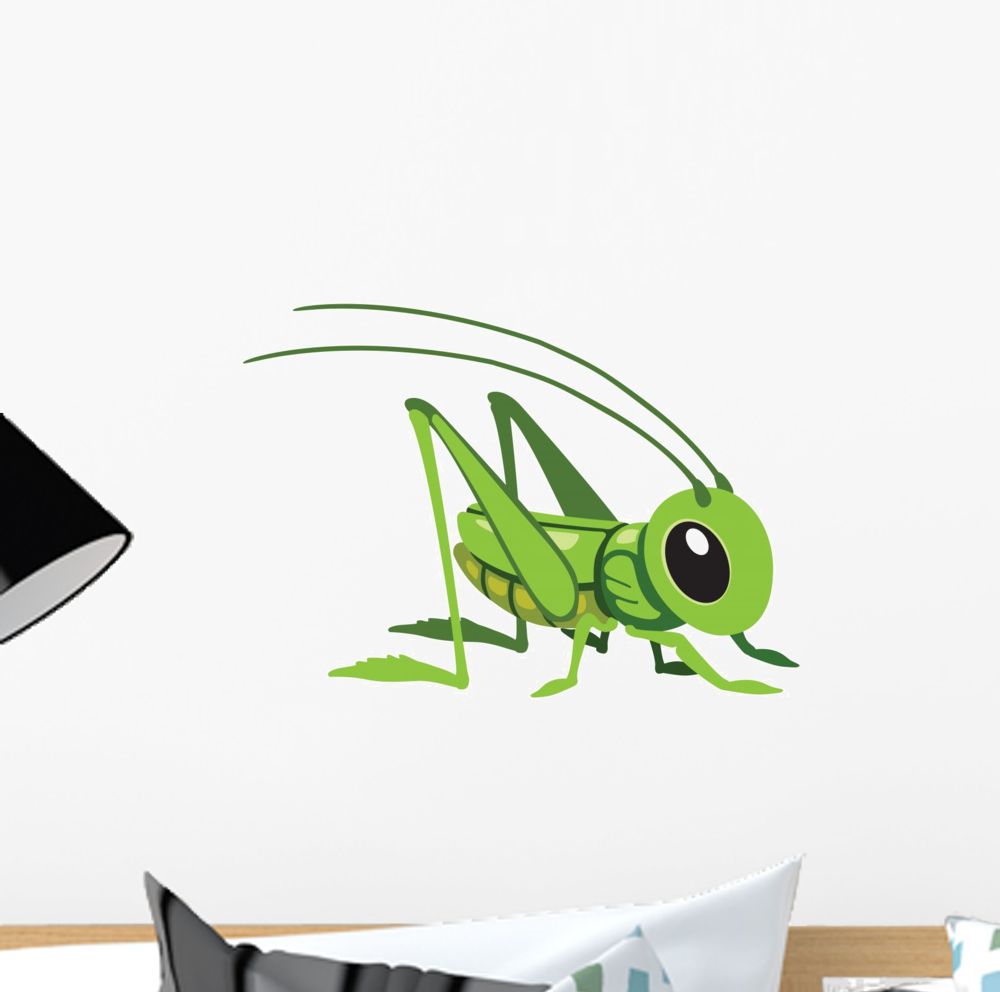 Their nickname is grasshopper
They bring oil to the surface!
In the ground and at the bottom of the ocean!
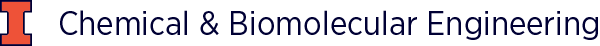 How was oil made?
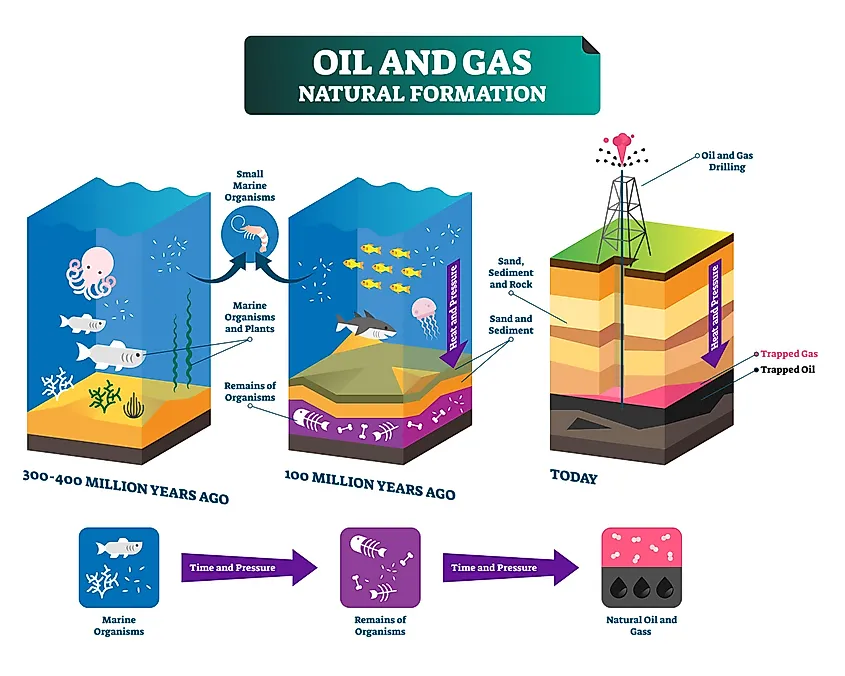 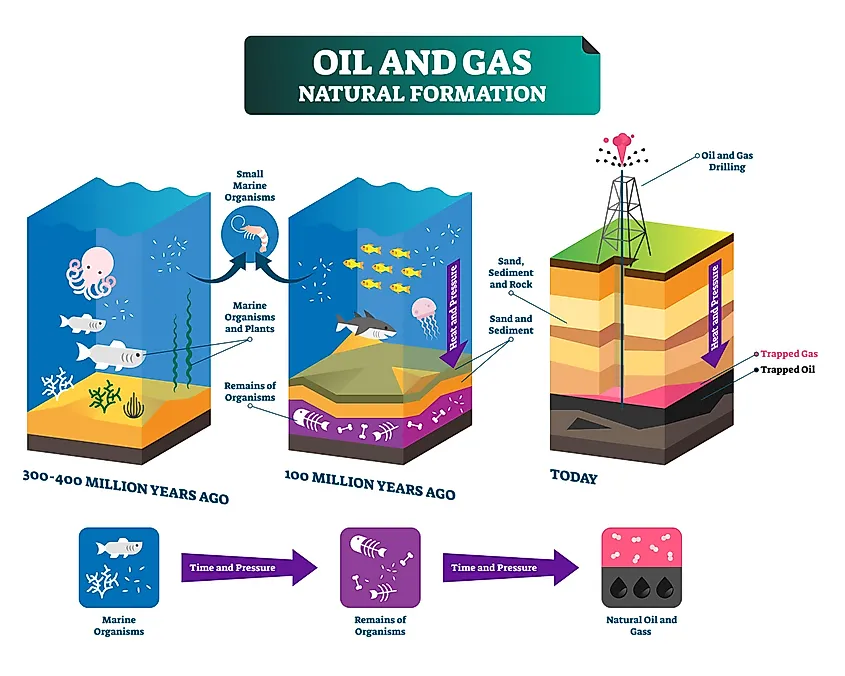 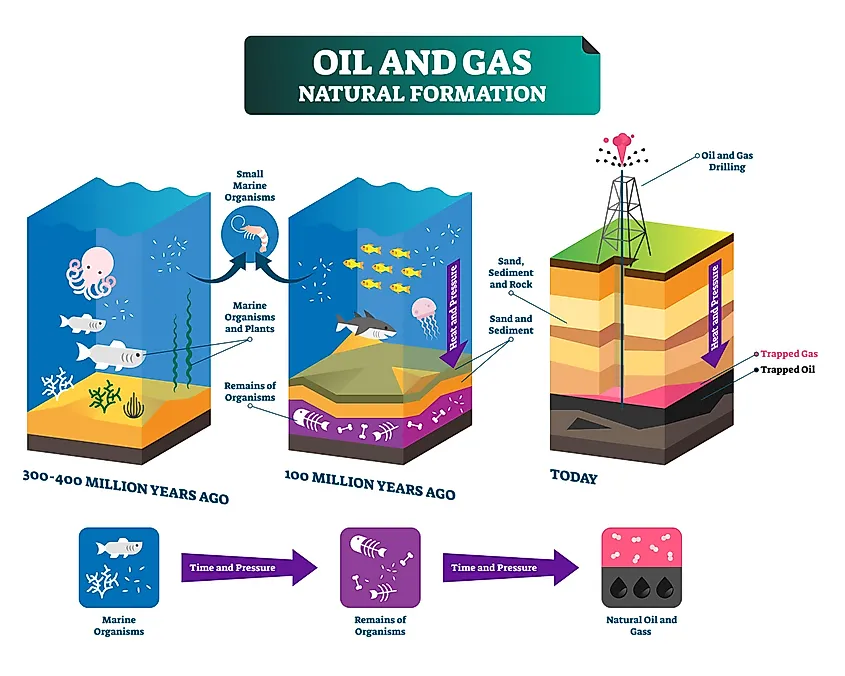 It takes MILLIONS of years to make oil!
What can we do to make sure we don’t run out of oil?
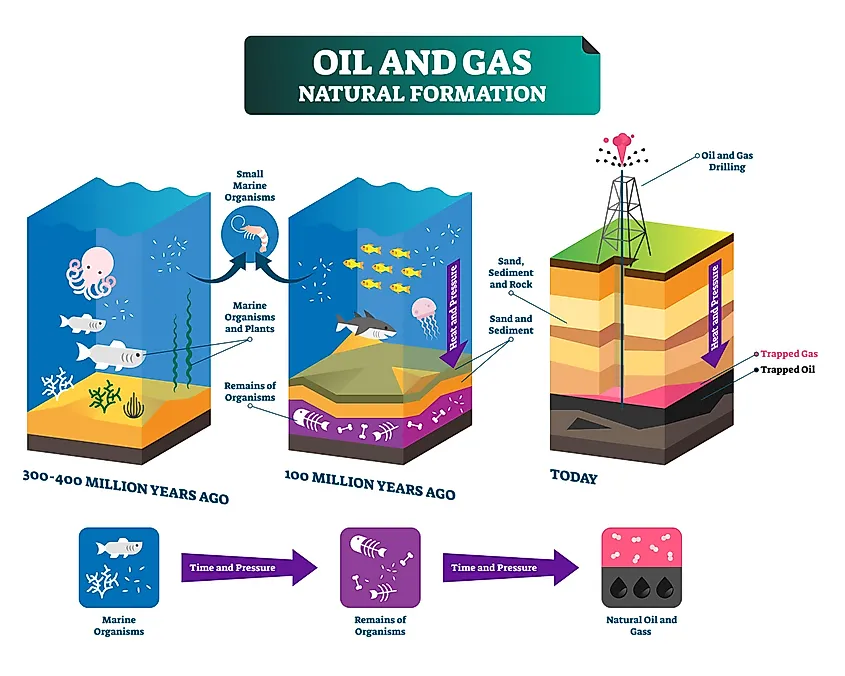 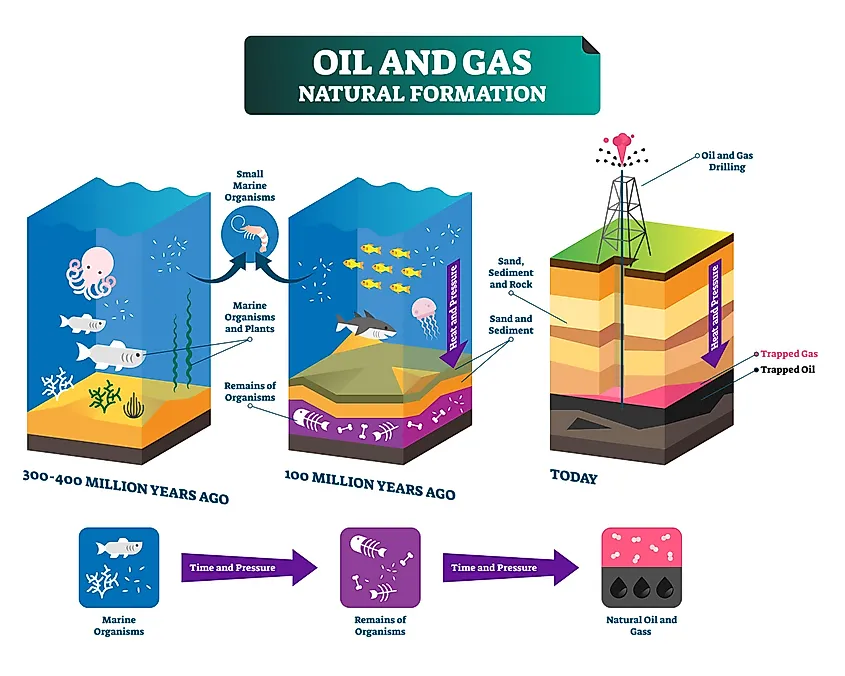 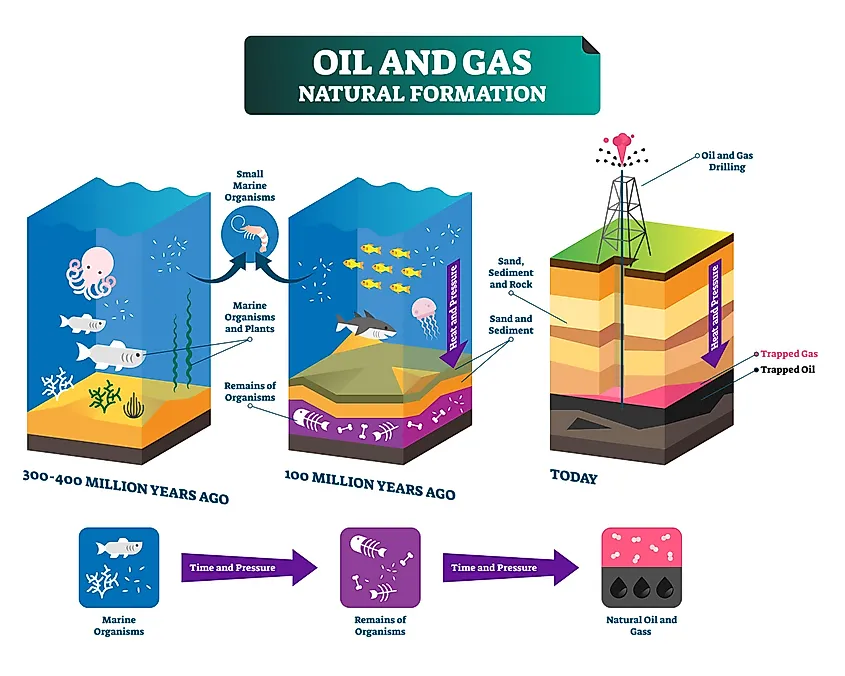 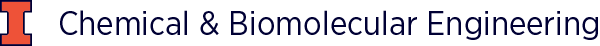 Recycling
What does it mean to recycle something?
What can we recycle?
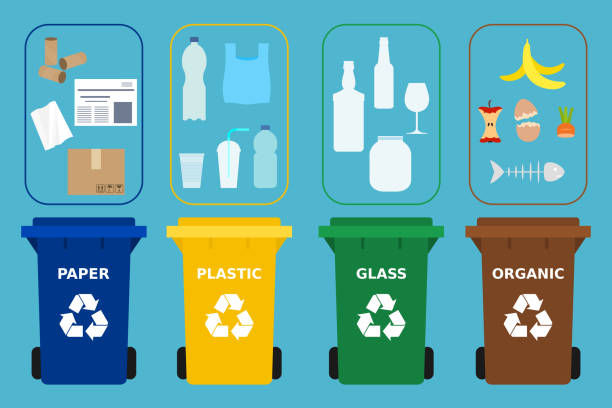 ANSWER: Taking things ready to be thrown away and changing them into NEW materials.
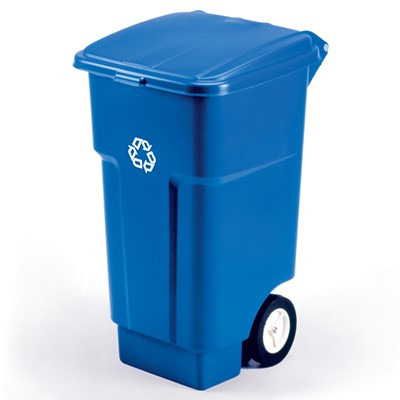 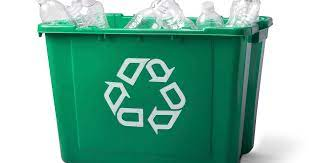 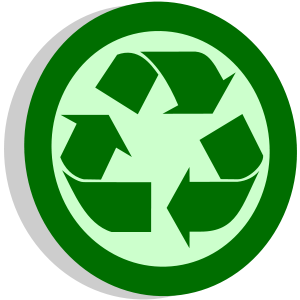 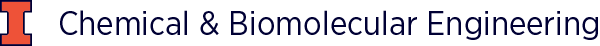 Why is recycling important?
We need to protect our environment!
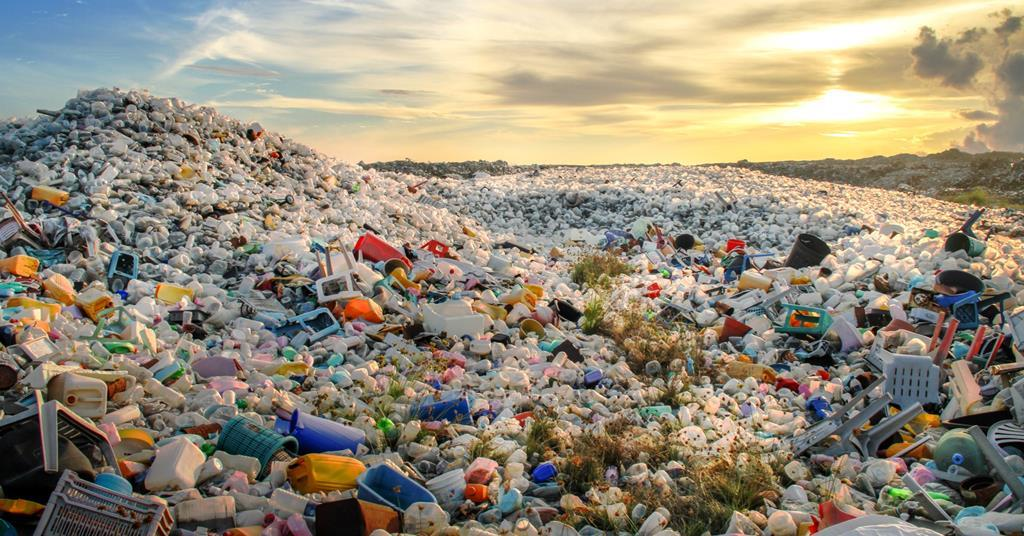 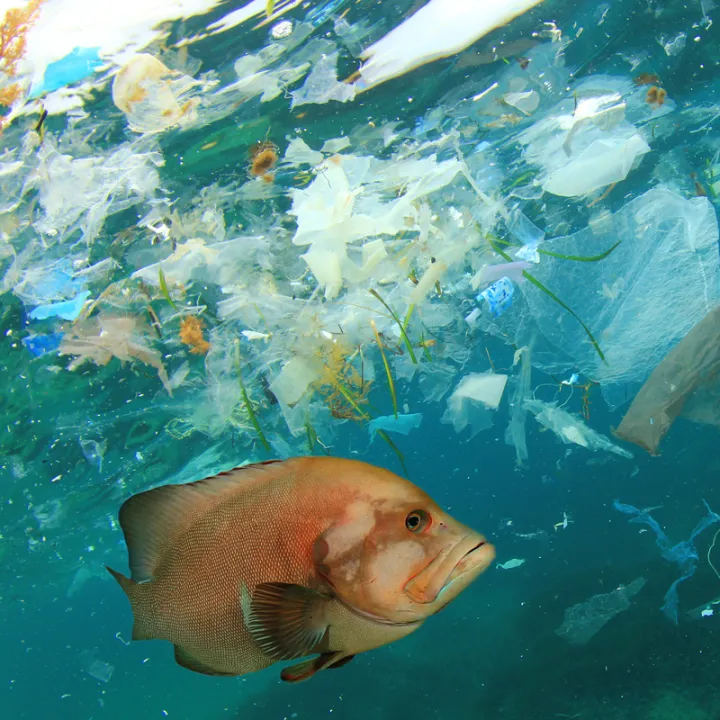 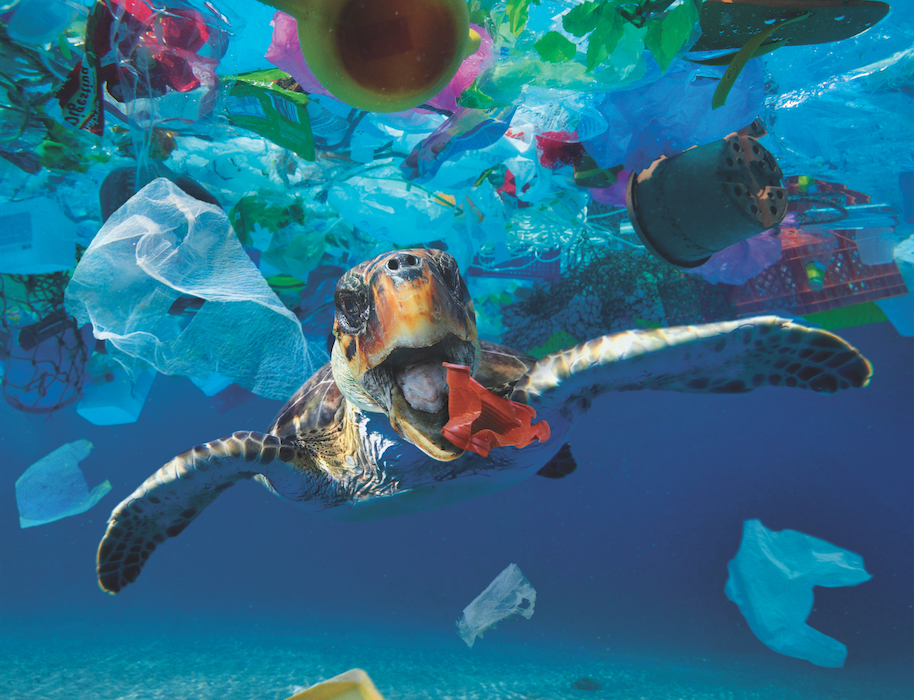 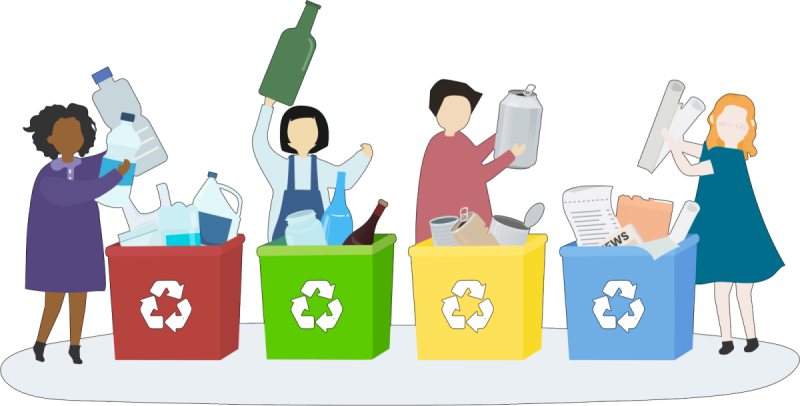 It is all our jobs to recycle whenever we can!
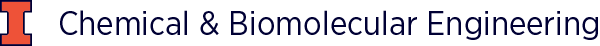 Let's learn the recycling process
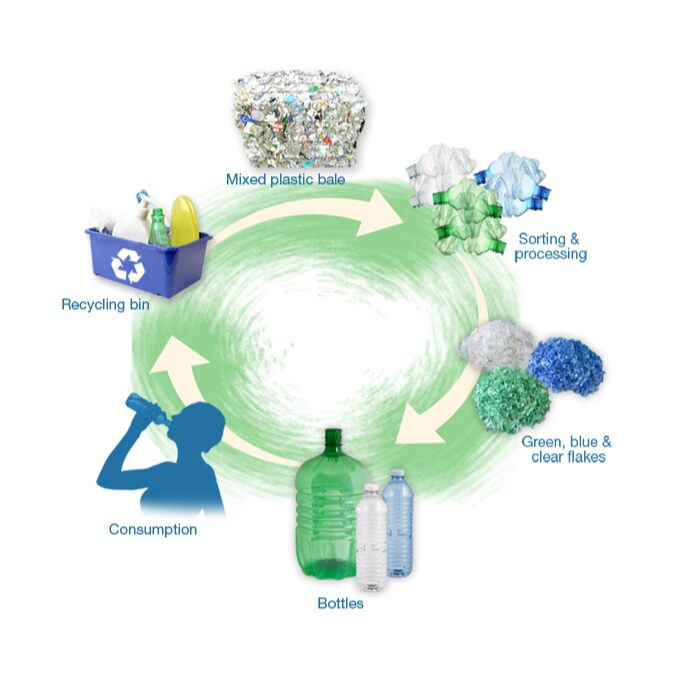 Really hard plastic and you can’t see through
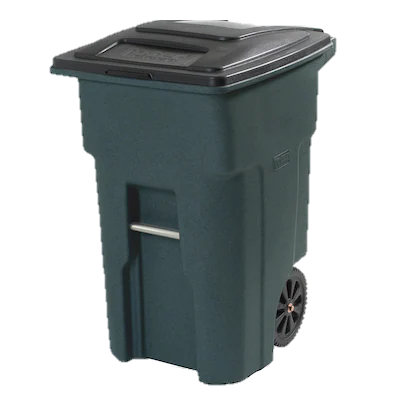 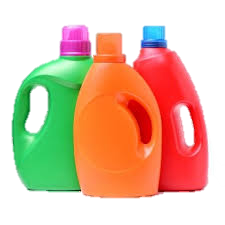 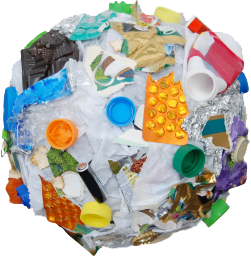 The most important part!
Mixed Plastic
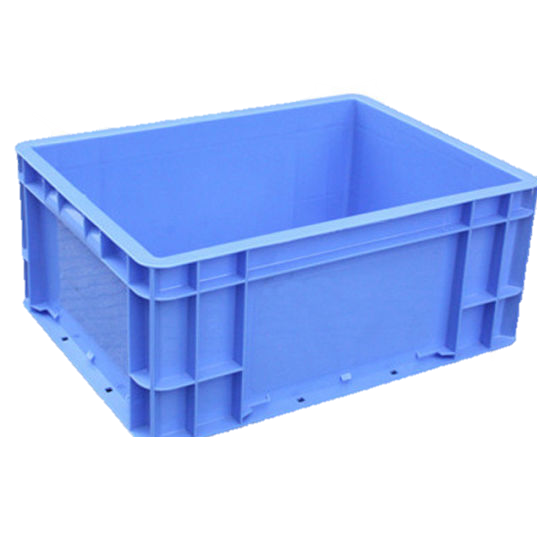 Sorting Plastic
Recycling Bin
Holds its shape but is still crushable
See-through and thin plastic
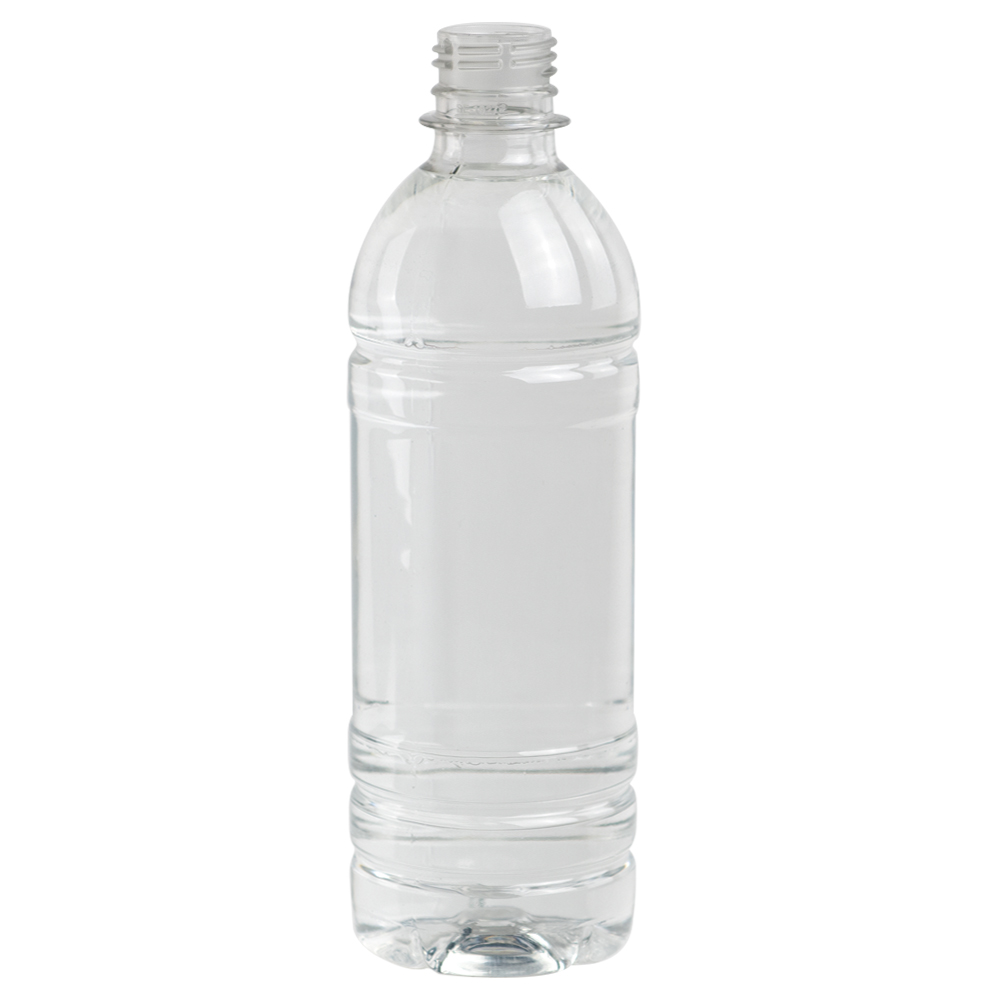 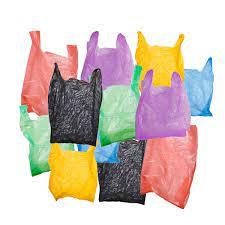 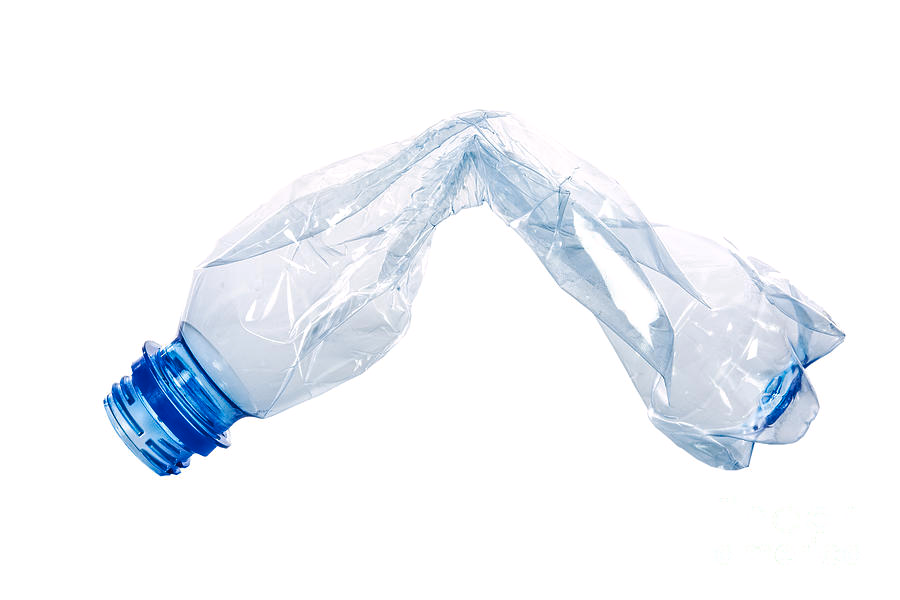 Different plastic polymers
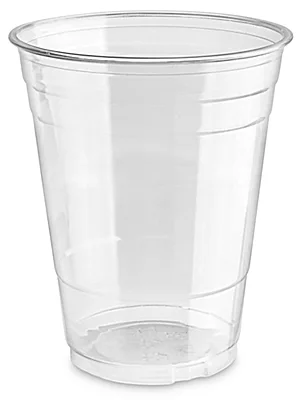 Use the bottles
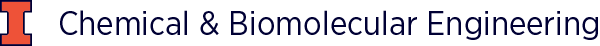 Make new Bottles
Recap: activity we did last week
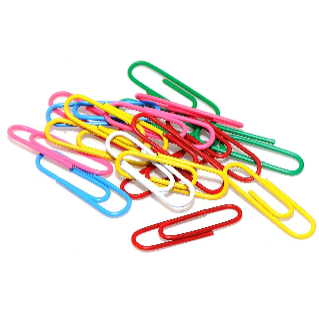 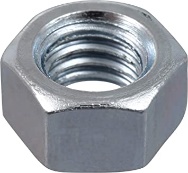 Step 1: Mine your raw materials
Step 2: Separate your oil
COAL                      OIL
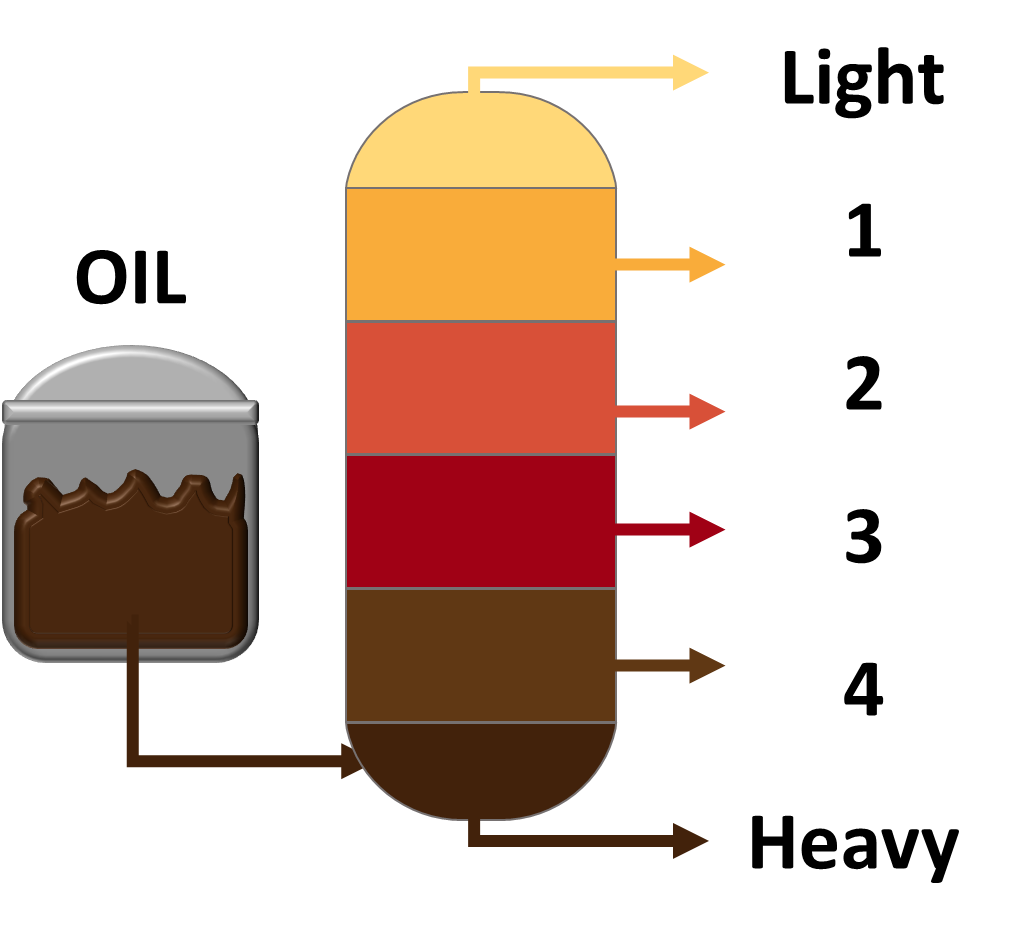 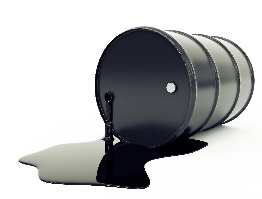 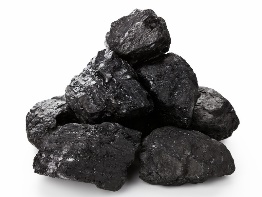 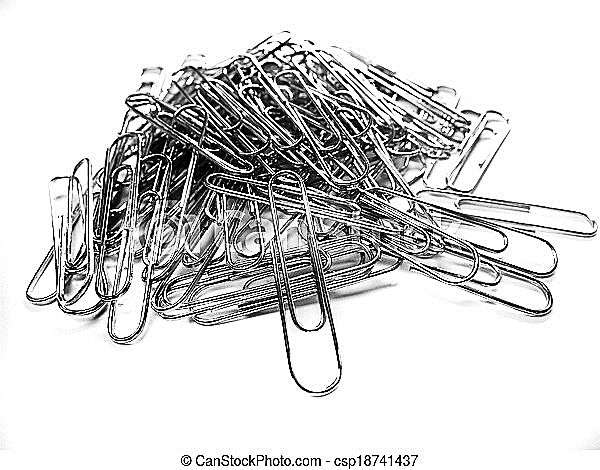 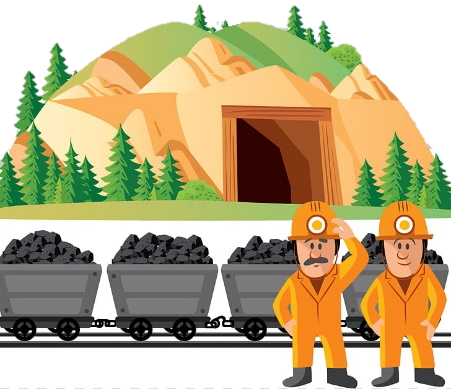 NEW STEP: Recycle our plastic
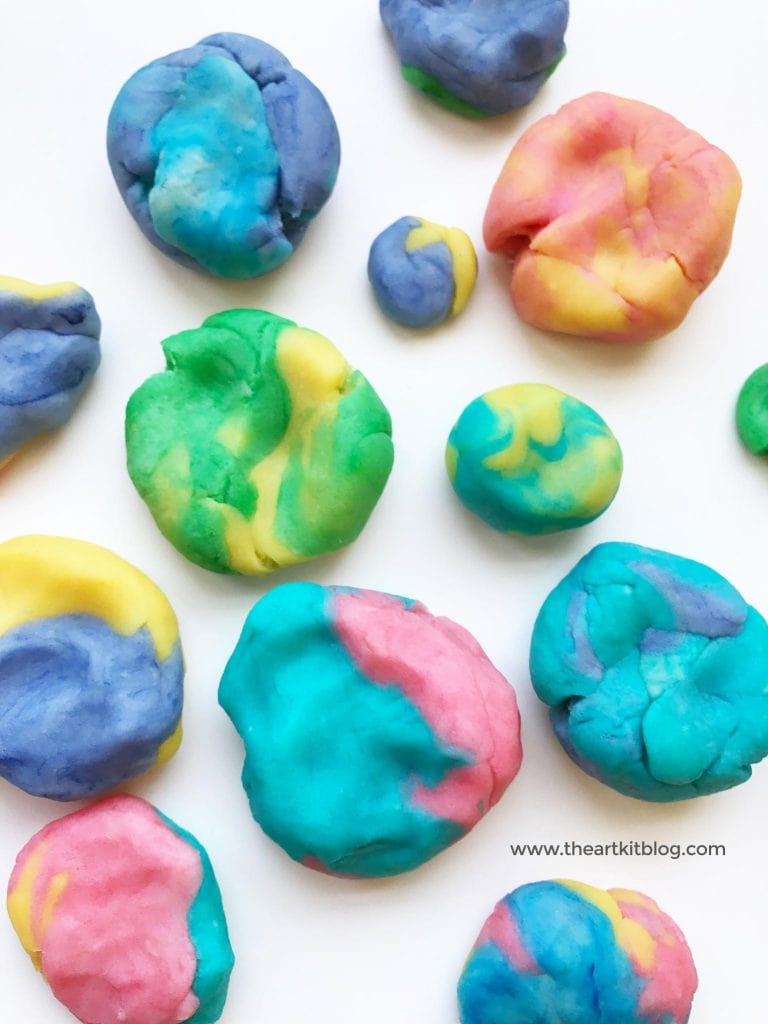 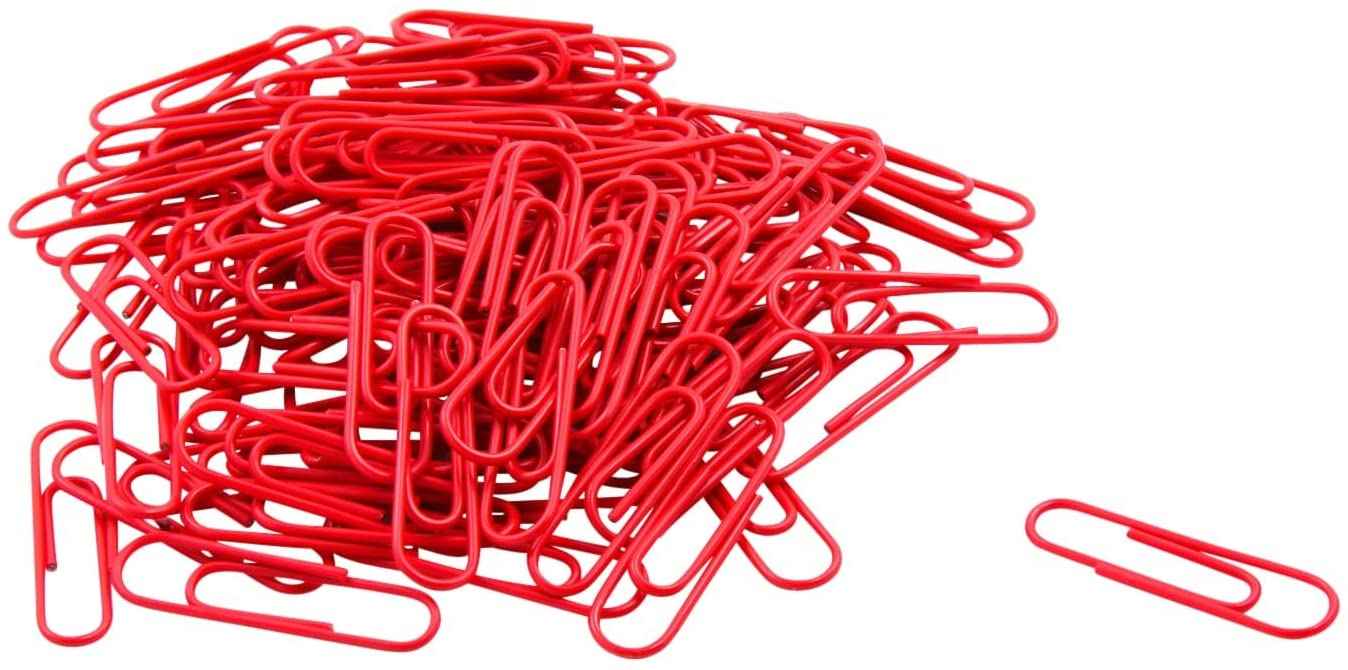 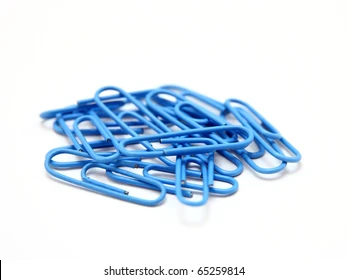 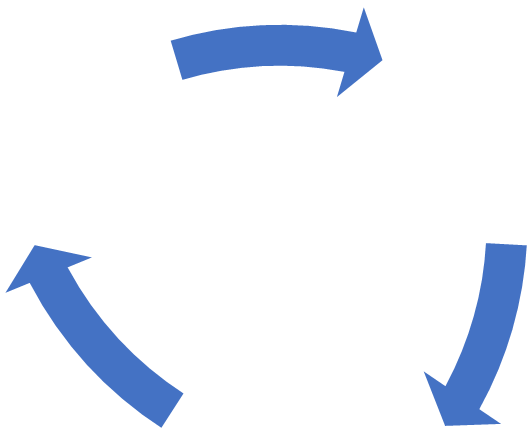 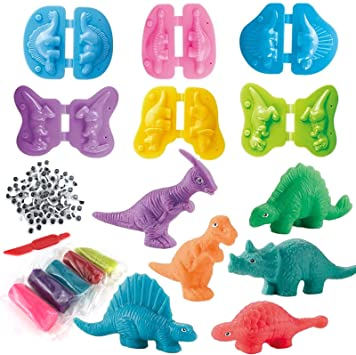 Step 3: Make your polymers
Step 4: Process into different shapes!
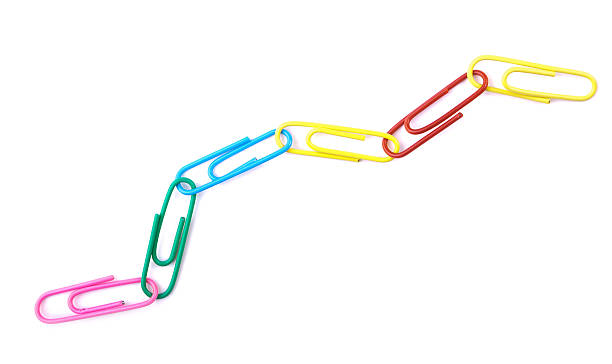 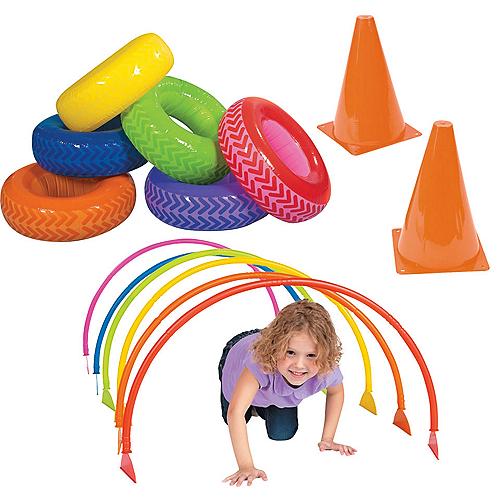 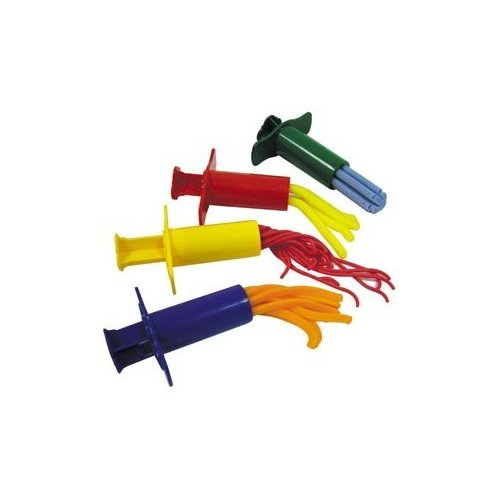 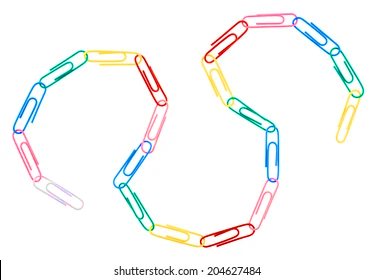 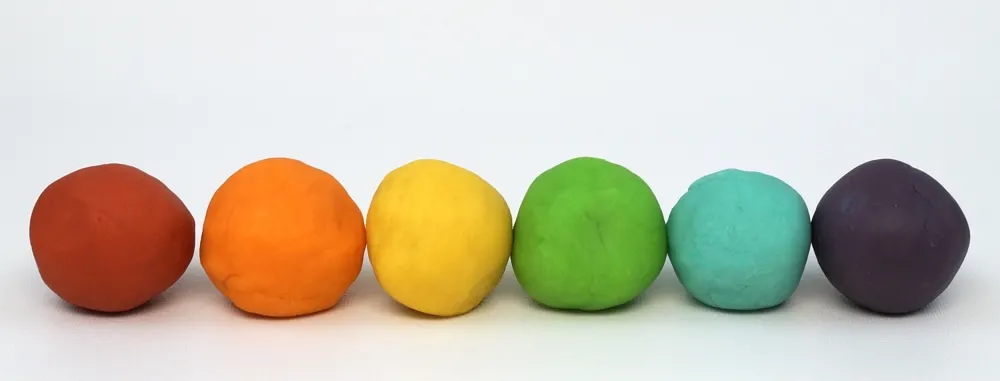 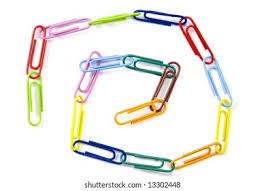 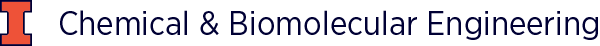 Supplemental Videos
Show after Activity #1
Discussion Video: Practice recycling
https://www.youtube.com/watch?v=eymigN8tMoY
Discussion Video: Practice recycling
Show during wrap-up if you have time.
https://www.youtube.com/watch?v=kY5Qz4TuV5Q